PADMASHRI DR. VITTHALRAO VIKHE PATIL SAINIK SCHOOL, LONI
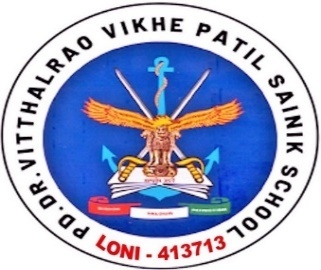 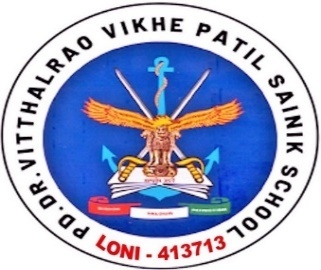 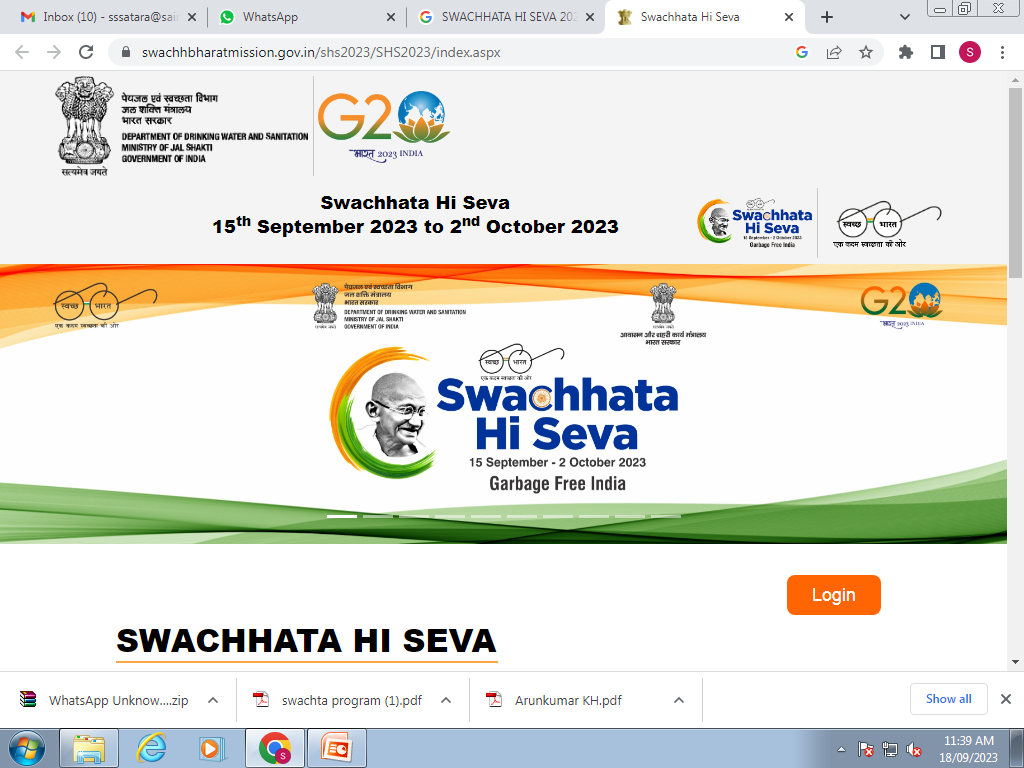 SWACHHATA OATH : 29 SEP 23
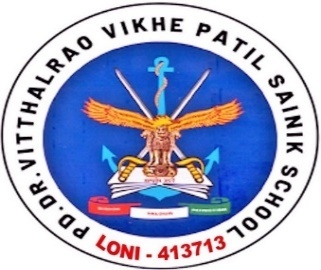 PADMASHRI DR. VITTHALRAO VIKHE PATIL SAINIK SCHOOL, LONI
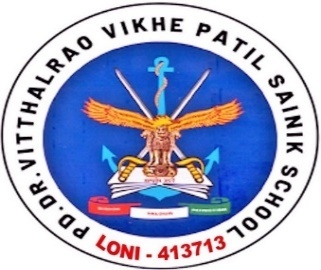 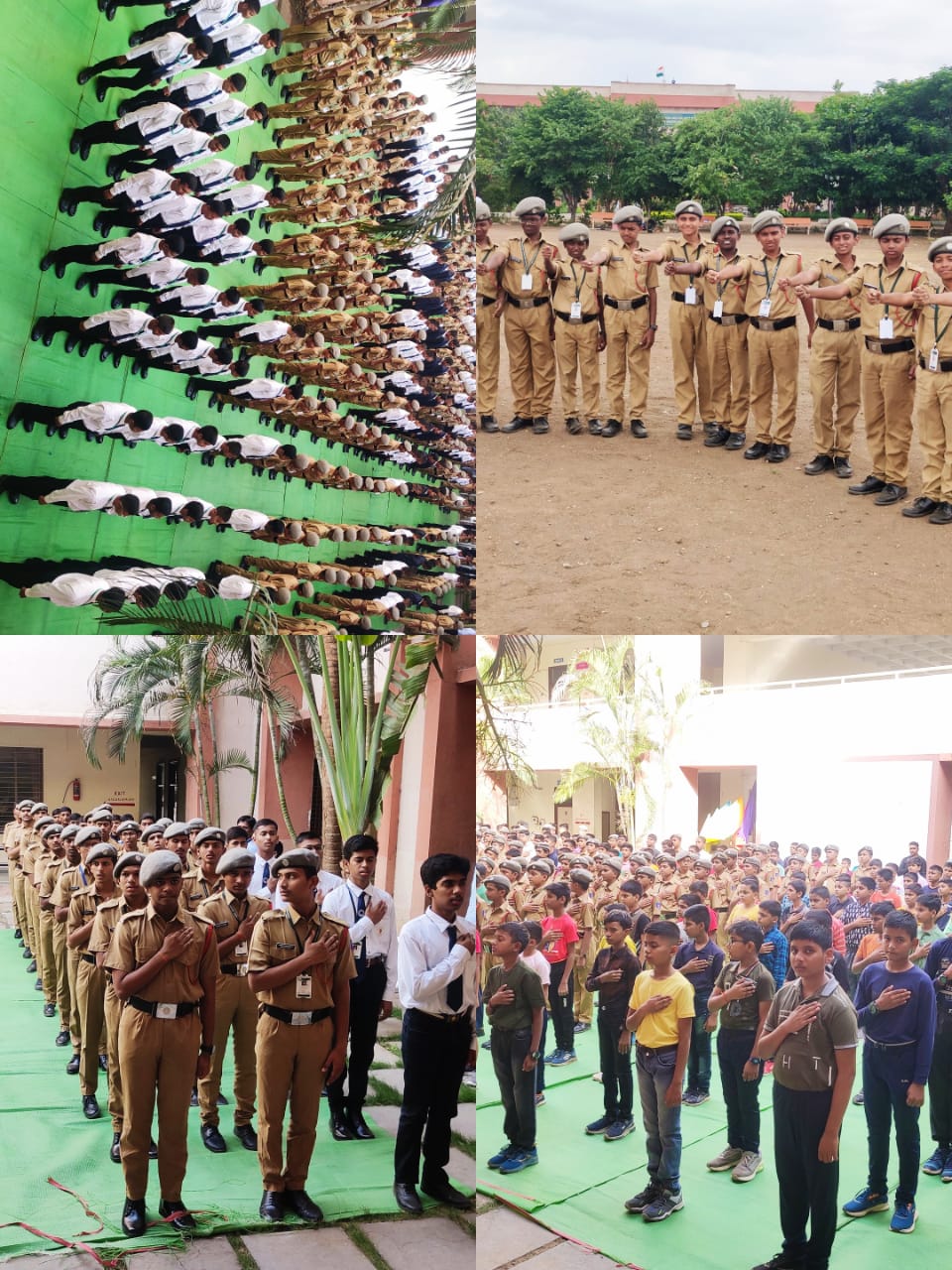 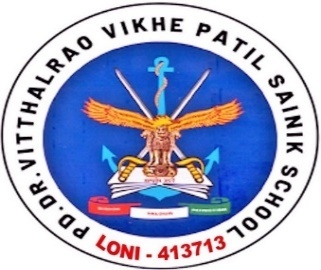 PADMASHRI DR. VITTHALRAO VIKHE PATIL SAINIK SCHOOL, LONI
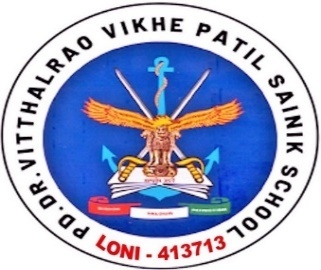 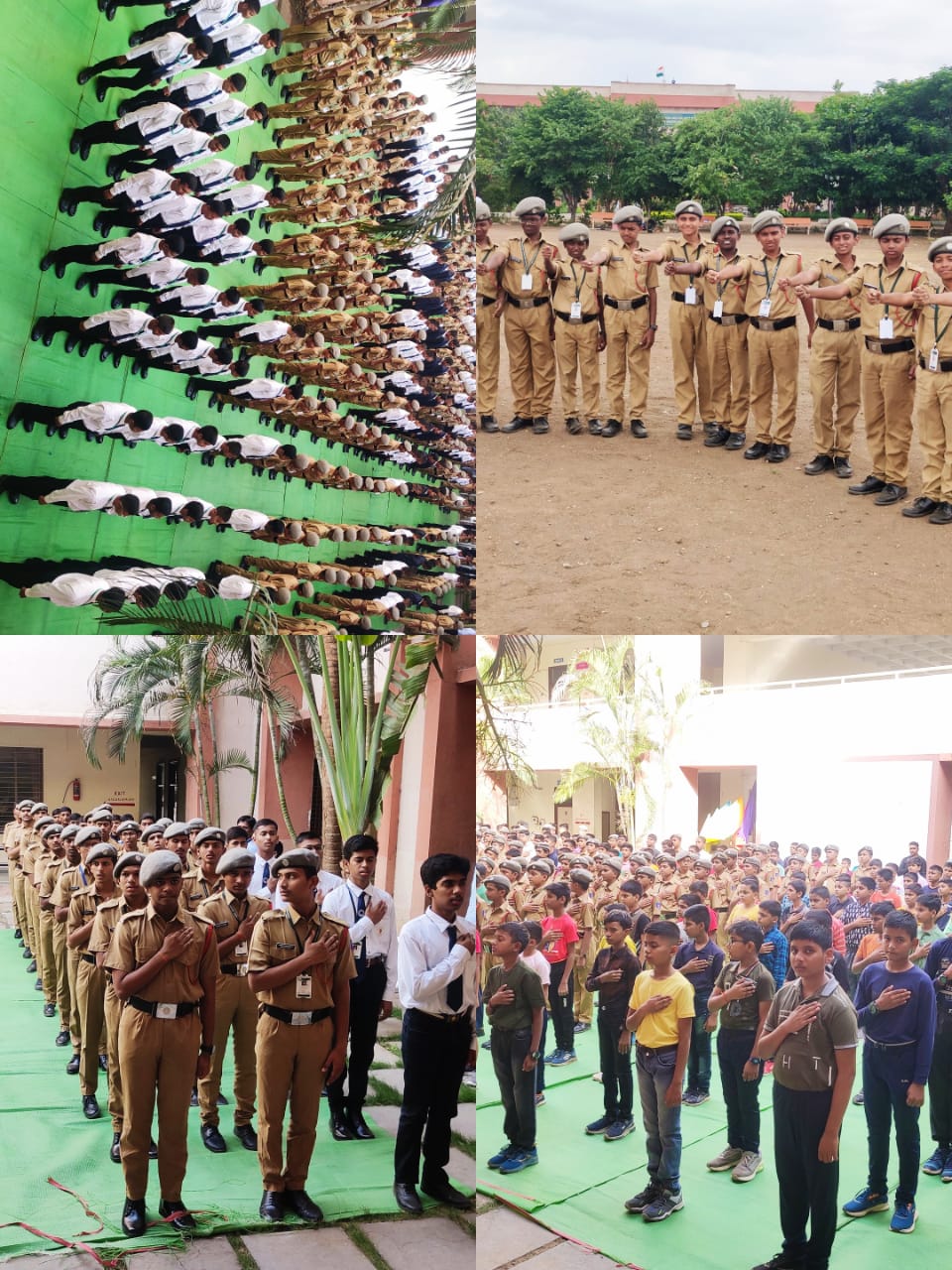